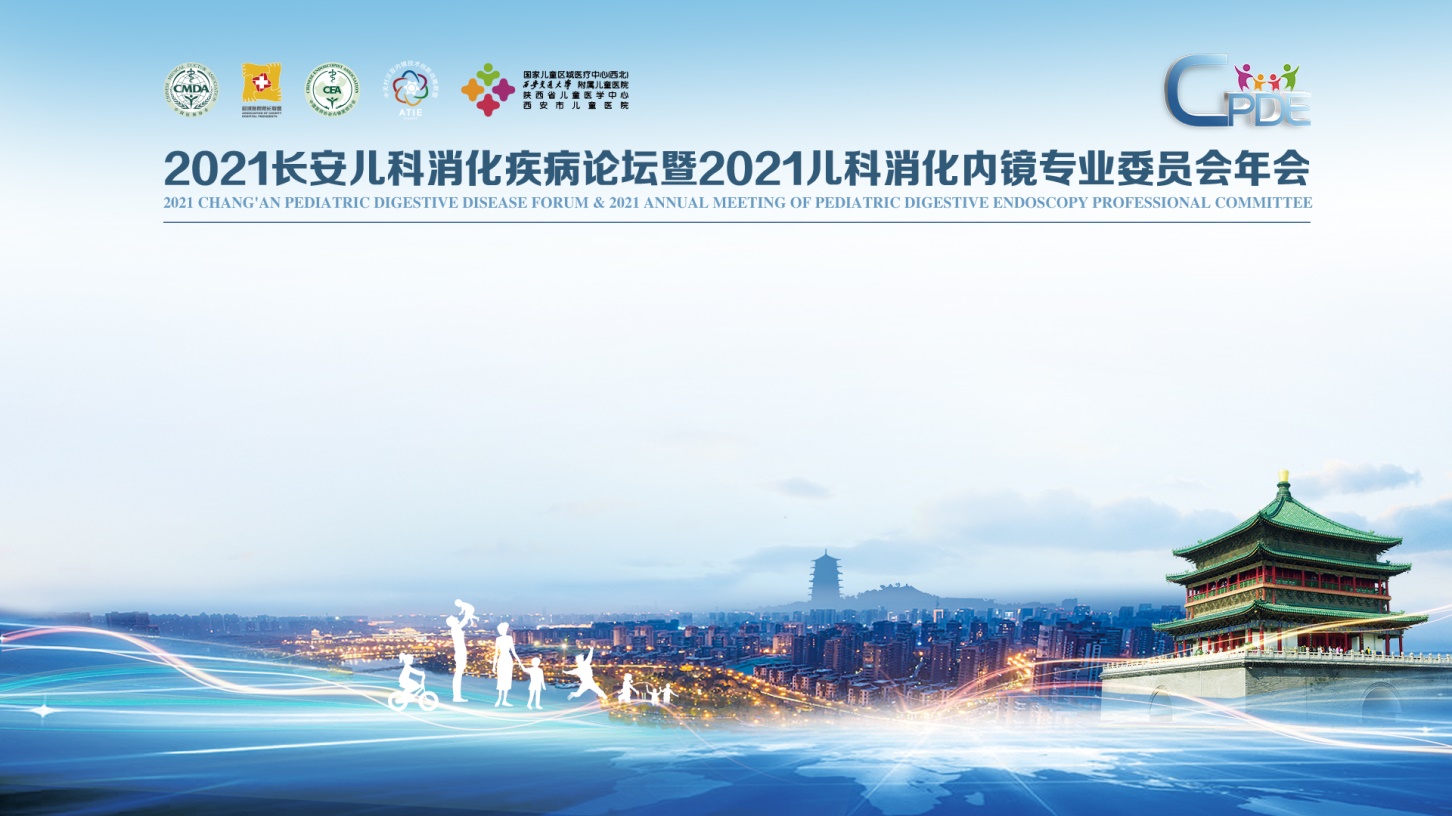 李建初    教授